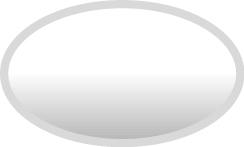 Picture Description
Tom is in Pandaland. He is looking at a map. Study the map and answer the teacher’s questions.
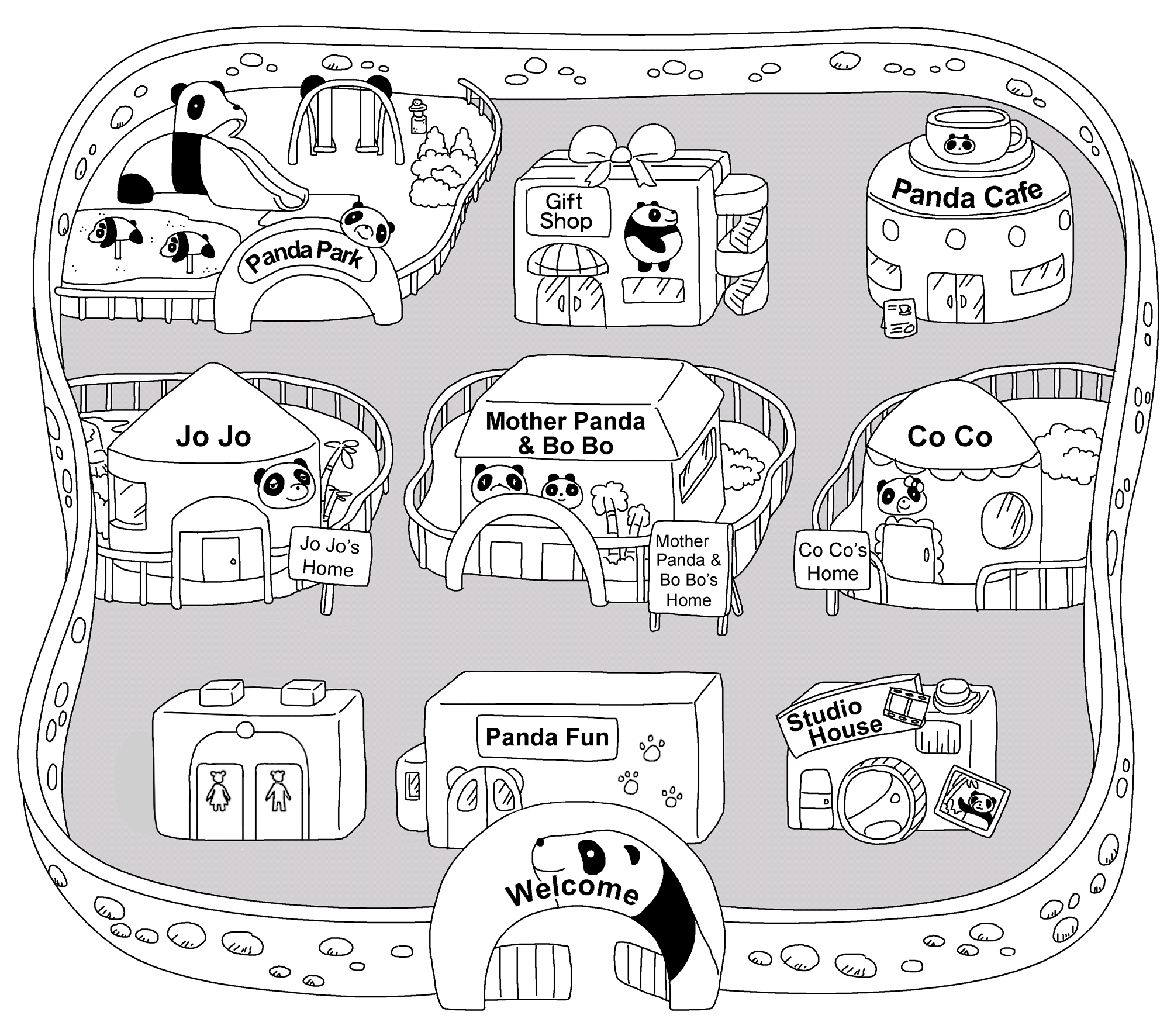 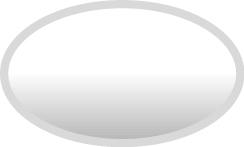 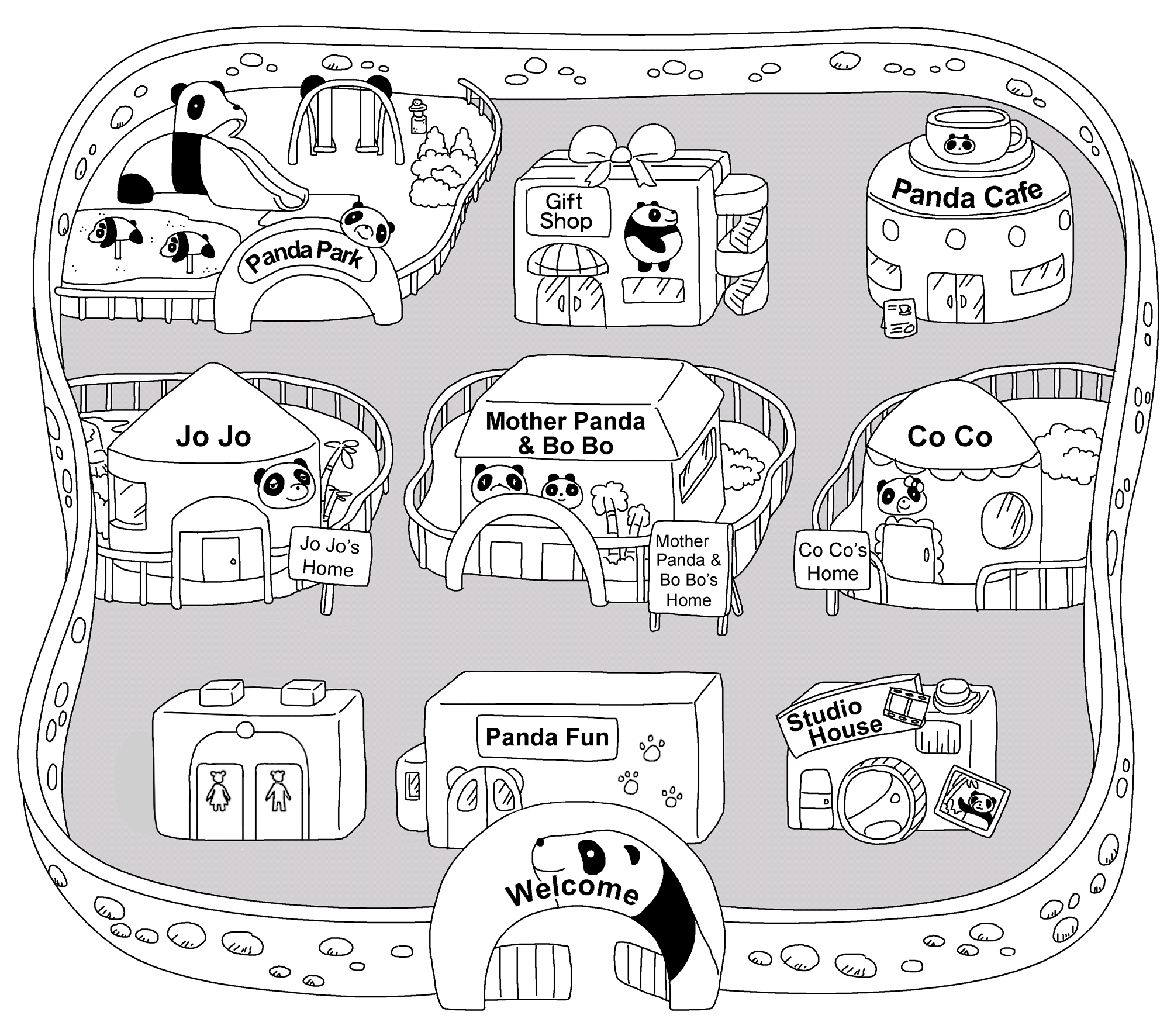 Suggested questions:
1	Where is Jo Jo’s Home / the Studio House / Mother Panda and Bo Bo’s home?
2	Tom is having lunch. Where is he? 
3	Where is Panda Cafe?
4	Tom wants to buy a gift for his friend. Where can he go to?
5	Where is the Gift Shop?
6	Tom is now behind Jo Jo’s home. What is he doing?
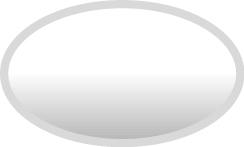 Suggested answers to the questions:
1	Jo Jo’s Home / It is in front of Panda Park / behind the toilets. / near Mother Panda & Bo Bo’s Home.
	The Studio House / It is in front of Co Co’s Home / near Panda Fun.
	Mother Panda and Bo Bo’s Home / It is between Jo Jo’s Home and Co Co’s Home / between the Gift Shop and Panda Fun / in front of the Gift Shop / behind Panda Fun / near Jo Jo’s Home / near Co Co’s Home.
2	Tom / He is in Panda Cafe.
3	Panda Café / It is near the Gift Shop / behind Co Co’s Home.
4	Tom / He can go to the Gift Shop.
5	The Gift Shop / It is behind Mother Panda and Bo Bo’s Home / between Panda Park and Panda Cafe.
6	Tom / He is playing in Panda Park / the playground.
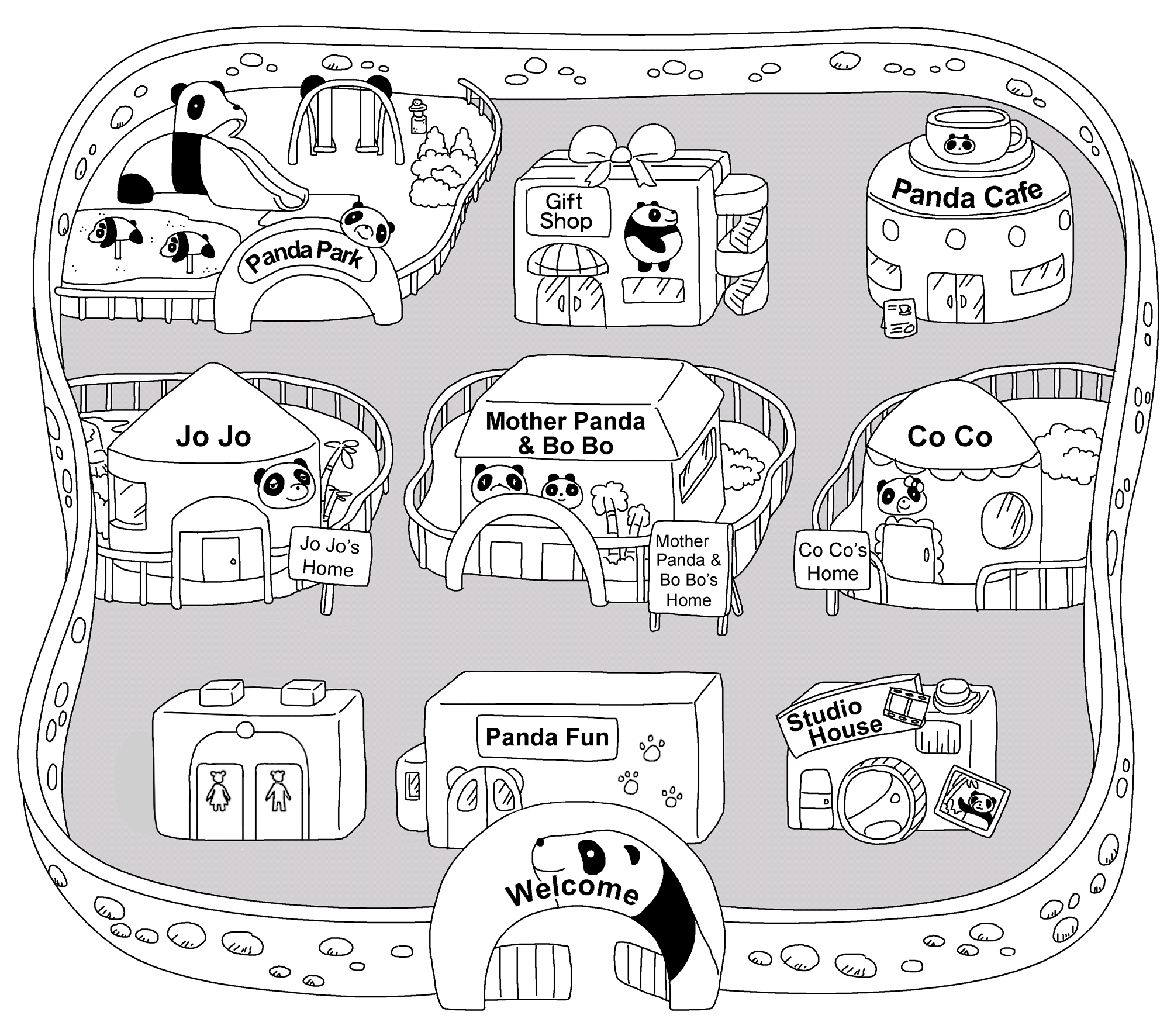